IEEE 802 JTC1 Standing CommitteeSept 2017 agenda for Hawaii
8 September 2017
Authors:
Slide 1
Andrew Myles, Cisco
This document will be used to run the IEEE 802 JTC1 SC meetings in Hawaii in Sept 2016
This presentation contains a proposed running order for the IEEE 802 JTC1 Standing Committee meeting, including
Proposed agenda
Other supporting material
It will be modified during the meeting to include motions, straw polls and other material referred to during the meeting
Slide 2
Andrew Myles, Cisco
The SC will review the official IEEE-SA patent material for pre-PAR groups
All IEEE-SA standards meetings shall be conducted in compliance with all applicable laws, including antitrust and competition laws.
Don’t discuss the interpretation, validity, or essentiality of patents/patent claims. 
Don’t discuss specific license rates, terms, or conditions.
Relative costs, including licensing costs of essential patent claims, of different technical approaches may be discussed in standards development meetings. 
Technical considerations remain primary focus
Don’t discuss or engage in the fixing of product prices, allocation of customers, or division of sales markets.
Don’t discuss the status or substance of ongoing or threatened litigation.
Don’t be silent if inappropriate topics are discussed… do formally object.
Slide 3
Andrew Myles, Cisco
The SC will review the official IEEE-SA patent material for pre-PAR groups
If you have questions:
Contact the IEEE-SA Standards Board Patent Committee Administrator at patcom@ieee.org
Visit standards.ieee.org/about/sasb/patcom/index.html 
See IEEE-SA Standards Board Operations Manual, clause 5.3.10 and “Promoting Competition and Innovation: What You Need to Know about the IEEE Standards Association's Antitrust and Competition Policy” for more details.
This slide set is available at:
development.standards.ieee.org/myproject/Public/mytools/mob/slideset.ppt
Slide 4
Andrew Myles, Cisco
Links are available to a variety of other useful resources
Link to IEEE Disclosure of Affiliation 
http://standards.ieee.org/faqs/affiliationFAQ.html
Links to IEEE Antitrust Guidelines
http://standards.ieee.org/resources/antitrust-guidelines.pdf
Link to IEEE Code of Ethics
http://www.ieee.org/web/membership/ethics/code_ethics.html
Link to IEEE Patent Policy
http://standards.ieee.org/board/pat/pat-slideset.ppt
Slide 5
Andrew Myles, Cisco
The IEEE 802 JTC1 SC will operate using accepted principles of meeting etiquette
IEEE 802 is a world-wide professional technical organization 
Meetings shall be conducted in an orderly and professional manner in accordance with the policies and procedures governed by the organization
Individuals shall address the “technical” content of the subject under consideration and refrain from making “personal” comments to or about others
Slide 6
Andrew Myles, Cisco
The SC will review the new “Participation in IEEE 802 Meetings” slide
Participation in any IEEE 802 meeting (Sponsor, Sponsor subgroup, Working Group, Working Group subgroup, etc.) is on an individual basis
Participants in the IEEE standards development individual process shall act based on their qualifications and experience (IEEE-SA By-Laws section 5.2.1)
IEEE 802 Working Group membership is by individual; “Working Group members shall participate in the consensus process in a manner consistent with their professional expert opinion as individuals, and not as organizational representatives”. (sub-clause 4.2.1 “Establishment”, of the IEEE 802 LMSC Working Group Policies and Procedures)
Participants have an obligation to act and vote as an individual and not under the direction of any other individual or group.  A Participant’s obligation to act and vote as an individual applies in all cases, regardless of any external commitments, agreements, contracts, or orders
Participants shall not direct the actions or votes of any other member of an IEEE 802 Working Group or retaliate against any other member for their actions or votes within IEEE 802 Working Group meetings, (IEEE-SA By-Laws section 5.2.1.3 and the IEEE 802 LMSC Working Group Policies and Procedures, subclause 3.4.1 “Chair”, list item x)
By participating in IEEE 802 meetings, you accept these requirements.  If you do not agree to these policies then you shall not participate
Slide 7
Dorothy Stanley, HP Enterprise
The IEEE 802 JTC1 SC will have one slot at the Sept 2017 interim meeting in Hawaii
Tuesday
12 Sept 2017, PM1
Call to Order
Select recording secretary <- important!
Approve agenda
Execute agenda
Adjourn
Andrew Myles, Cisco
Slide 8
The IEEE 802 JTC1 SC regular meeting has a high level list of agenda items to be considered
In no particular order:
Approve minutes
From wireless plenary meeting in July 2017 in Berlin
Review extended goals
From formalisation of status as SC in March 2014
Review status of SC6 interactions
Review liaisons of drafts to SC6
Review notifications of projects to SC6
Review status of FDIS ballots
Review SC6 activities
Consider any motions
Slide 9
Andrew Myles, Cisco
The IEEE 802 JTC1 SC will consider approving its agenda for its Hawaii meeting
Motion to approve agenda
The IEEE 802 JTC1 SC approves the agenda for its meeting in Hawaii in Sept 2017, as documented on slide 9 of <this slide deck>
Moved:
Seconded:
Result:
Slide 10
Andrew Myles, Cisco
The IEEE 802 JTC1 SC will consider approval of the minutes of its Berlin meeting
Motion to approve minutes
The IEEE 802 JTC1 SC approves the minutes for its meeting in Berlin, in July 2017, as documented in 11-17-1198-00
Moved:
Seconded:
Result:
Slide 11
Andrew Myles, Cisco
The goals of the IEEE 802 JTC1 SC were reaffirmed by the IEEE 802 EC in March 2014
The IEEE 802 JTC 1 SC has agreed goals from November 2010 …
Provides a forum for 802 members to discuss issues relevant to both:
IEEE 802
ISO/IEC JTC1/SC6
Recommends positions to ExCom on ISO/IEC JTC1/SC6 actions affecting IEEE 802
Note that IEEE 802 LMSC holds the liaison to SC6, not the IEEE 802.11 WG
Participates in dialog with IEEE staff and 802 ExCom on issues concerning IEEE’s relationship with ISO/IEC
Organises IEEE 802 members to contribute to liaisons and other documents relevant to the ISO/IEC JTC1/SC6 members
… that were reaffirmed by 802 EC in Mar 2014 when formalising status of IEEE 802 JTC1 SC
Slide 12
Andrew Myles, Cisco
The IEEE 802 WGs continue to liaise drafts to SC6 for their information
IEEE 802 has agreed (see N15606) to liaise to SC6 drafts of standards/amendments that are likely to be ratified under the PSDO agreement
Generally, IEEE 802 will liaise drafts during the Sponsor Ballot process, but may also do so during the Letter Ballot process
So far drafts have been liaised by all WGs
Except 802.16 …
… and including 802.21 as of Feb 2017
Note: as of March 2015, any drafts liaised to SC6 will need a “permission statement” added to the front of the draft
Please contact the staff liaisons for each of the Working Groups
Slide 13
Andrew Myles, Cisco
IEEE 802 continues to notify SC6 of various new projects – except when we forget
IEEE 802 has agreed to notify SC6 when IEEE 802 starts new projects
The benefit to IEEE 802 is that it might cause SC6 members to participate in or contribute to IEEE 802 activities
After the March 2017 plenary, the IEEE 802 did not notify SC6 because no new SGs were formed!
However, a liaison was sent after the July 2017 plenary (N16692)
IEEE 802.3 Beyond 10km Optical PHYs for 50 Gb/s, 200 Gb/s, 400Gb/s Ethernet 
IEEE 802.11 Light Communications Study Group
Slide 14
Andrew Myles, Cisco
The new Central Desktop area for the “Adoption of IEEE 802 standards by ISO/IEC JTC1” is operational
IEEE-SA staff have completed the first iteration of the Central Desktop area for the Adoption of IEEE 802 standards by ISO/IEC JTC1 
The public view of the process is up and running
See https://ieee-sa.imeetcentral.com/802psdo/ (link updated in July 2016)
WG Chairs (and some others) will have management access, which will allow them to update the process steps
Training will be available to WG Chairs as they need to use the new tool
Feb 2017: John D'Ambrosia is developing some standard motion templates
Central Desktop also contains links to various documents (update: Sept 16)  that explain processes for interactions between SC6 & IEEE 802:
How does a WG send a liaison to SC6?
How does a WG send a document to SC6 for information or review?
How does a WG submit a standard for ratification under the PSDO process?
How does a WG submit response to comments received?
Slide 15
Andrew Myles, Cisco
IEEE 802 has pushed 26 standards completely through the PSDO ratification process
Slide 16
Andrew Myles, Cisco
IEEE 802 has pushed 26 standards completely through the PSDO ratification process
Slide 17
Andrew Myles, Cisco
IEEE 802 has pushed 26 standards completely through the PSDO ratification process
Slide 18
Andrew Myles, Cisco
IEEE 802.1 has sixteen standards in the pipeline for ratification under the PSDO
Slide 19
Andrew Myles, Cisco
IEEE 802.1 has sixteen standards in the pipeline for ratification under the PSDO
Slide 20
Andrew Myles, Cisco
IEEE 802.1Qbu FDIS ballot closes 11 Oct 2017
Drafts sent to SC6: sent
802.1Qbu D3.0 was liaised for information in Nov 2015
60-day pre-ballot: passed & response liaised
802.1Qbu-2016 passed its 60-day ballot on 7 Feb 2017 (N16541)
Passed 9/0/11 on need for ISO standard
Passed 7/1/12 on support for submission to FDIS
China NB voted no with one comment
Response sent to China NB comments (N16601)
FDIS ballot: closes 11 Oct 2017
Slide 21
Andrew Myles, Cisco
IEEE 802.1Qbz FDIS ballot closes 11 Oct 2017
Drafts sent to SC6: sent
IEEE 802.1Qbz D3.0 was liaised for information in Dec 2015
60-day pre-ballot: passed & response liaised
IEEE 802.1Qbz-2016 passed its 60-day ballot on 7 Feb 2017 (N16540)
Passed 9/0/11 on need for ISO standard
Passed 7/1/12 on support for submission to FDIS
China NB voted no with one comment
Response sent in March 2017 to China NB comments (N16601)
FDIS ballot: closes 11 Oct 2017
Slide 22
Andrew Myles, Cisco
IEEE 802.1AC-Rev is waiting start of FDIS ballot
Drafts sent to SC6: sent
802.1AC-Rev D3.0 was liaised for information in Dec 2015
60-day pre-ballot: passed & response liaised
802.1AC-Rev 60-day ballot passed on 24 May 2017 (N16647)
Passed 11/0/8 on need for ISO standard
Passed 10/1/9 on support for submission to FDIS
China NB voted no with one comment
Response (N16687) was liaised in July 2017
FDIS ballot: waiting
Asked Jodi in August 2017
Slide 23
Andrew Myles, Cisco
IEEE 802.1Qcd-2015 FDIS ballot closed 8 Sept 2017
Drafts sent to SC6: sent
802.1Qcd-2015 was liaised for information on 26 May 2015
60-day pre-ballot: passed & response sent
802.1Qcd-2015 passed 60-day pre-ballot on 23 Oct 2016 (N16496)
Passed 8/0/10 on need for ISO standard
Passed 6/1/11 on support for submission to FDIS
China NB voted no with one comment
The response was sent in Nov 2016 (N16505)
FDIS ballot: closes 1 Dec 2017
Apparently was extended from 8 Sept 2017 because of systems error
Slide 24
Andrew Myles, Cisco
IEEE 802d 60-day ballot is waiting for start of FDIS ballot
Drafts sent to SC6: sent
IEEE 802d D1.0 (Overview and Architecture—Amendment: Allocation of Uniform Resource Name (URN) values in IEEE 802 standards) was liaised for information in Oct 2016 (see N16484)
60-day pre-ballot: passed with no response required
802.1Qd passed 60-day pre-ballot on 15 June 2017 (N16657)
Passed 9/0/11 on need for ISO standard
Passed 9/0/11 on support for submission to FDIS 
FDIS ballot: waiting
Asked Jodi in August 2017
Slide 25
Andrew Myles, Cisco
IEEE 802.1AEcg 60-day ballot closes on 7 Sept 2017
Drafts sent to SC6: sent
802.1AEcg D1.4 was liaised for information in Oct 2016 (N16484)
60-day pre-ballot: closes 7 Sept 2017
Was awaiting publication of the standard to submit to JTC 1/SC 6 for the 60 day ballot –  was actually submitted in late June
FDIS ballot: waiting
Slide 26
Andrew Myles, Cisco
IEEE 802.1CB will be submitted to PSDO soon
Drafts sent to SC6: sent
802.1CB D2.6 was submitted in Sep 2016
60-day pre-ballot: waiting
Will be sent when published
Publication scheduled for 28 September
FDIS ballot FDIS ballot: waiting
Slide 27
Andrew Myles, Cisco
IEEE 802.1Qci will be submitted to PSDO soon
Drafts sent to SC6: sent
802.1Qci D2.0 was submitted in Oct 2016
60-day pre-ballot: waiting
Will be sent when published
Was published on 31 May 2017
Action required by 802.1 WG
FDIS ballot FDIS ballot: waiting
Slide 28
Andrew Myles, Cisco
IEEE 802.1Qch will be submitted to PSDO soon
Drafts sent to SC6: sent
802.1Qch D2.0 was submitted in Nov 2016
60-day pre-ballot: waiting
Will be sent when published
Was published on 28 June 2017
Action required by 802.1 WG
FDIS ballot FDIS ballot: waiting
Slide 29
Andrew Myles, Cisco
IEEE 802.1Q-2014/Cor 1-2015 is waiting for publication
90-day  FDIS ballot: passed but requires a response
802.1Q-2014/Cor 1-2015 was submitted to PSDO using a special process for corrigenda
The ballot passed on 16 March 2017 (N16589)
Do you support the need for a corrigendum to the subject ISO/IEC/IEEE International Standard?  9/0/11
Do you approve the draft for publication?  8/1/11
China NB voted “no” with their usual objection to the use of IEEE 802.1X based security
Response (N16687) was liaised in July 2017
Published? Asked Jodi in August 2017 and she is checking with ISO
Slide 30
Andrew Myles, Cisco
IEEE 802c will be submitted to PSDO
Drafts sent to SC6: sent
802c/D2.1 was liaised for information in Mar 2017 (N16598)
60-day pre-ballot: waiting
FDIS ballot FDIS ballot: waiting
Slide 31
Andrew Myles, Cisco
IEEE 802.1AX-2014/Cor1 is waiting for publication
90-day  FDIS ballot: passed
802.1AX-2014/Cor1 passed 90-day FDIS on 20 July 2017 (N16684)
Passed 10/0/10
There were no comments
Published? Asked Jodi in August 2017, and she is checking with ISO
Slide 32
Andrew Myles, Cisco
IEEE 802.1Q-REV has been liaised for information
Drafts sent to SC6: sent
802.1Q-REV/D2.0 was liaised for information in Jul 2017 (N16688)
60-day pre-ballot: waiting
FDIS ballot FDIS ballot: waiting
Slide 33
Andrew Myles, Cisco
IEEE 802.1Qcc will be liaised for information
Drafts sent to SC6: waiting
Liaison of draft approved in July 2017
60-day pre-ballot: waiting
FDIS ballot FDIS ballot: waiting
Slide 34
Andrew Myles, Cisco
IEEE 802.1Qcp will be liaised for information
Drafts sent to SC6: waiting
Liaison of draft approved in July 2017
60-day pre-ballot: waiting
FDIS ballot FDIS ballot: waiting
Slide 35
Andrew Myles, Cisco
IEEE 8021AR-Rev will be liaised for information
Drafts sent to SC6: waiting
Liaison of draft approved in July 2017
60-day pre-ballot: waiting
FDIS ballot FDIS ballot: waiting
Slide 36
Andrew Myles, Cisco
IEEE 802.3 has thirteen standards in the pipeline for ratification under the PSDO
Slide 37
Andrew Myles, Cisco
IEEE 802.3bw FDIS ballot closes on 11 Sep 2017
Drafts sent to SC6: sent
802.3bw was liaised to SC6  in Nov 2015 to allow them to become familiar with it before submission for approval under the PSDO process
60-day pre-ballot: passed & responses liaised
802.3bw passed 60-day ballot on 19 Sep 2016 (see N16478)
Support need for IS: passed 7/1/10 (China NB voted no)
Support submission for this IS: passed 6/1/11 (China NB voted no)
Response sent to SC6 in Dec 2016 (see N16509)
FDIS ballot: closes 11 Sep 2017
Slide 38
Andrew Myles, Cisco
IEEE 802.3bp FDIS ballot closes on 18 Oct 2017
Drafts sent to SC6: sent
D3.0 was liaised to SC6  in Feb 2016 to allow them to become familiar with it before submission for approval under the PSDO process
60-day pre-ballot: passed with comments resolved
Passed on 11 Jan 2017 (N16537)
Support need for IS: passed 9/0/10 
Support submission for this IS: passed 7/1/11 
China NB voted “no” with two comments
IEEE 802.3 sent a response in March 2017 (N16590)
FDIS ballot: closes 18 Oct 2017
Slide 39
Andrew Myles, Cisco
IEEE 802.3bn is waiting for start of FDIS
Drafts sent to SC6: sent
802.3bn D3.0 was liaised to SC6  in Feb 2016 to allow them to become familiar with it before submission for approval under the PSDO process
60-day pre-ballot: passed with comments resolved
802.3bn-2016 passed 60-day pre-ballot on 16 Apr 2017 (N16546)
Need? 8/1/10
Submission? 8/1/10
China NB voted no and provided the usual comments
A response was sent to SC6 on 7 June 2017 (6N16649)
FDIS ballot: waiting
Asked Jodi in August 2017
Slide 40
Andrew Myles, Cisco
IEEE 802.3bq FDIS ballot closes on 18 Oct 2017
Drafts sent to SC6: sent
802.3bq D3.0 was liaised to SC6  in Feb 2016 to allow them to become familiar with it before submission for approval under the PSDO process
60-day pre-ballot: passed with comments resolved
802.3bq passed 60-day pre-ballot on 11 Jan 2017 (N16536)
Support need for IS: passed 9/0/10 
Support submission for this IS: passed 7/1/11 
China NB voted “no” with two comments
IEEE 802.3 sent a response in March 2017 (see 802.3bp response)
FDIS ballot: closes 18 Oct 2017
Slide 41
Andrew Myles, Cisco
IEEE 802.3br FDIS ballot closes on 11 Oct 2017
Drafts sent to SC6: sent
802.3br D3.0 was liaised to SC6  in Feb 2016 to allow them to become familiar with it before submission for approval under the PSDO process
60-day pre-ballot: passed with comments resolved
802.3br passed 60-day pre-ballot on 16 Feb 2017 (N16568)
Support need for IS: passed 11/0/9
Support submission for this IS: passed 10/1/9
China NB voted “no” with one comment
IEEE 802.3 sent a response in March 2017 (see IEEE 802.3bp response)
FDIS ballot: closes 11 Oct 2017
Slide 42
Andrew Myles, Cisco
IEEE 802.3by FDIS ballot closes on 18 Oct 2017
Drafts sent to SC6: sent
802.3by D3.0 was liaised to SC6  in Feb 2016 to allow them to become familiar with it before submission for approval under the PSDO process
60-day pre-ballot: passed with comments resolved
802.3by passed 60-day pre-ballot on 11 Jan 2017 (N16535)
Support need for IS: passed 9/0/10 
Support submission for this IS: passed 7/1/11
China NB voted “no” with two comments
IEEE 802.3 sent a response in March 2017 (see IEEE 802.3bp response)
FDIS ballot: closes 18 Oct 2017
Slide 43
Andrew Myles, Cisco
IEEE 802.3bv is waiting for start of FDIS ballot
Drafts sent to SC6: sent
802.3bv D3.1 was liaised to SC6  in Oct 2016
60-day pre-ballot: passed
Note: another ISO group is developing a standard to complement IEEE Std 802.3bv-2017 (ISO TC22 SC32) and may be interested in ensuring it is approved in SC6
802.3bv passed 60-day pre-ballot on 18 August 2017 (N16694)
Support need for IS: passed 8/0/13 
Support submission for this IS: passed 8/0/13
FDIS ballot: waiting
Slide 44
Andrew Myles, Cisco
IEEE 802.3bu is waiting for start of FDIS ballot
Drafts sent to SC6: sent
802.3bu D3.2 was liaised to SC6  in Oct 2016
60-day pre-ballot: passed 
802.3bu passed 60-day pre-ballot on 18 August 2017 (N16693)
Support need for IS: passed 8/0/13 
Support submission for this IS: passed 8/0/13
FDIS ballot: waiting
Slide 45
Andrew Myles, Cisco
IEEE 802.3bz FDIS ballot closes on 12 Oct 2017
Drafts sent to SC6: sent
802.3bz was liaised in June 2016 (when in SB)
60-day pre-ballot: passed with comments resolved
Passed on 16 Feb 2017 (N16567)
Support need for IS: passed 11/0/9
Support submission for this IS: passed 10/1/9 
China NB voted “no” with two comments
IEEE 802.3 sent a response in March 2017 (see IEEE 802.3bp response)
FDIS ballot: closes 12 Oct 2017
Slide 46
Andrew Myles, Cisco
IEEE 802.3/Cor 1 FDIS ballot closes 22 Nov 2017
Drafts sent to SC6: sent
802.3/Cor  1 D2.1 was liaised in Feb 2017
90-day FDIS: Closes 22 Nov 2017
Slide 47
Andrew Myles, Cisco
IEEE 802.3bs has been liaised
Drafts sent to SC6: sent
802.3bs D3.0 was liaised in Feb 2017
60-day pre-ballot: waiting
Submission planned for about May 2017
What is status? Asked Jodi in August 2017
FDIS ballot:
Slide 48
Andrew Myles, Cisco
IEEE 802.3cb was liaised for information in June 2017
Drafts sent to SC6: sent
IEEE 802.3cb D3.0 was liaised in June 2016 (when in SB)
60-day pre-ballot: waiting
FDIS ballot: waiting
Slide 49
Andrew Myles, Cisco
IEEE 802.3cc was liaised for information in June 2017
Drafts sent to SC6: sent
IEEE 802.3cc D3.0 was liaised in June 2016 (when in SB)
60-day pre-ballot: waiting
FDIS ballot: waiting
Slide 50
Andrew Myles, Cisco
IEEE 802.11 has ten standards in the pipeline for ratification under the PSDO
Slide 51
Andrew Myles, Cisco
IEEE 802.11mc is waiting for start of FDIS ballot
Drafts sent to SC6: sent
802.11mc drafts were liaised for information
D5.0 in Jan 2016
D6.0 in Jul 2016
D8.0 in Oct 2016
60-day pre-ballot: passed and comments liaised
802.11-2016 passed 60-day pre-ballot (N16607) on 16 April 2017
Need? 10/0/10
Submission? 9/1/10
China voted no with usual comment, for which a response was approved – see 11-17-0629-01 – was sent on 10 June (N16655)
FDIS ballot: waiting
Asked Jodi in August 2017, and she is checking
Slide 52
Andrew Myles, Cisco
IEEE 802.11ah passed 60-day pre-ballot and is waiting start of FDIS
Drafts sent to SC6: sent
802.11ah drafts were liaised for information 
D5.0 in Oct 2015
D9.0 in Sep 2016
60-day pre-ballot: passed
802.11ah passed 60-day pre-ballot (N16685) on 20 July 2017
Need? 10/0/10
Submission? 9/0/11
FDIS ballot: waiting
Asked Jodi in August 2017, and she is checking
Slide 53
Andrew Myles, Cisco
IEEE 802.11ai 60-day pre-ballot re-run passed on 1 Sept 2017 but response required
Drafts sent to SC6: sent
802.11ai drafts were liaised for information 
D6.0 in Oct 2015,  D8.0 in Jul 2016,  D9.0 in Sep 2016
60-day pre-ballot: passed on 1 Sept 2017, but response required
802.11ai-2016 passed 60-day pre-ballot (N16608) on 16 April 2017
Need? 9/1/10
Submission? 9/1/10
China voted “no” with the usual security related comments, to which responses were developed
See 11-17-612-02 – was sent on 10 June 2017 (N16656)
…
Slide 54
Andrew Myles, Cisco
IEEE 802.11ai 60-day pre-ballot re-run passed on 1 Sept 2017 but response required
…
Unfortunately, errors in the publication process required a re-run of the 60-day pre-ballot, which passed on 1 Sept 2017
Need? 9/1/11
Submission? 9/1/11
China voted “no” with the usual security related comment
FDIS ballot: waiting
Slide 55
Andrew Myles, Cisco
There was one comment received on the IEEE 802.11ai FDIS ballot
China NB Comment 1
IEEE 802.11ai itself has the following security problems:
1) In FILS shared key authentication, the shared key is generated between STA and AS and stored in these two devices, the  key needs to be delivered by AS to AP through network when Link setup, so, a secure channel should be provided, but the security channel is not specified in the standard
2) In FILS public key authentication, Subclause 12.12.1 mentioned that "when FILS Public Key authentication is used, each STA has a means to trust the public key of the other STA", but the standard does not provide specific means on how STA trust public key of other STAs
China NB Change 1
None specified
Slide 56
Andrew Myles, Cisco
There was one comment received on the IEEE 802.11ai FDIS ballot
Suggested IEEE 802 response
The comment is similar, but not quite the same as last time
Have asked Dan Harkins to put response together
Slide 57
Andrew Myles, Cisco
IEEE 802.11aj has been liaised for information
Drafts sent to SC6: sent
802.11aj drafts were liaised for information 
D5.0 in Jun 2017
60-day pre-ballot: waiting
FDIS ballot: waiting
Slide 58
Andrew Myles, Cisco
IEEE 802.11ak has been liaised for information
Drafts sent to SC6: sent
802.11ak drafts were liaised for information 
D4.0 in Jun 2017
60-day pre-ballot: waiting
FDIS ballot: waiting
Slide 59
Andrew Myles, Cisco
IEEE 802.11aq has been liaised
Drafts sent to SC6: sent in March 2017
802.11aq D8.0 was sent for liaison in Mar 2017
60-day pre-ballot: waiting
FDIS ballot: waiting
Slide 60
Andrew Myles, Cisco
IEEE 802.11ax will be liaised when appropriate
Drafts sent to SC6: waiting
60-day pre-ballot: waiting
FDIS ballot: waiting
Slide 61
Andrew Myles, Cisco
IEEE 802.11ay will be liaised when appropriate
Drafts sent to SC6: waiting
60-day pre-ballot: waiting
FDIS ballot: waiting
Slide 62
Andrew Myles, Cisco
IEEE 802.11az will be liaised when appropriate
Drafts sent to SC6: waiting
60-day pre-ballot: waiting
FDIS ballot: waiting
Slide 63
Andrew Myles, Cisco
IEEE 802.11ba will be liaised when appropriate
Drafts sent to SC6: waiting
60-day pre-ballot: waiting
FDIS ballot: waiting
Slide 64
Andrew Myles, Cisco
IEEE 802.15 has three standards in the pipeline for ratification under the PSDO
Slide 65
Andrew Myles, Cisco
IEEE 802.15.3-2016 FDIS ballot closes on 7 Sep 2017
Drafts sent to SC6: sent
802.15.3-revA D2.0 was liaised in Dec 2015 for information
60-day pre-ballot: passed & response sent
IEEE 802.15.3-2016 passed 60-day pre-ballot on 23 Oct 2016
Passed 8/0/10 on need for ISO standard
Passed 7/0/11 on support for submission to FDIS
China NB voted yes with one comment
Response was approved by 802 EC in Nov 2016 and sent in Feb 2017
See 15-16-0768-01
FDIS ballot: closes on 7 Sep 2017
Slide 66
Andrew Myles, Cisco
IEEE 802.15.4-2015 is waiting for FDIS start
Drafts sent to SC6: sent
IEEE 802.15.4-2006 was adopted by ISO under JTC 1/SC 31 but JTC1/SC6 has responsibility as of June 2015 for IEEE 802.15 standards
IEEE 802.15.4-2015 submission to the PSDO was approved in March 2016 but nothing much happened
IEEE 802.15.4-2015 was sent for information in Dec 2016
60-day pre-ballot: passed
IEEE 802.15.4-2015 60-day pre-ballot closed on 20 April 2017
Passed 8/0/11 on need for ISO standard
Passed 8/0/11 on support for submission to FDIS
No comments
FDIS ballot: waiting
Asked Jodi in August 2017, and she is checking
Slide 67
Andrew Myles, Cisco
IEEE 802.15.6-2012 FDIS ballot closes on 7 Sep 2017
Drafts sent to SC6: sent
The 802.15.6 standard was supposed to be liaised in Apr 2016 for information but was eventually liaised in late July 2016
60-day pre-ballot: passed & responses sent
The 60-day ballot passed on 23 Nov 2016
Need for IS on topic: 9/0/10
Submission of this proposal as IS: 6/3/10, with “no” from Germany, Japan & UK
Responses were sent in Feb 2017
See 15-17-0107-02
FDIS ballot: closes on 7 Sep 17
Slide 68
Andrew Myles, Cisco
IEEE 802.21 has two standards in the pipeline for ratification under the PSDO
Slide 69
Andrew Myles, Cisco
IEEE 802.21-2017 60-day ballot passed on 10 July 2017 and is waiting for FDIS to start
Drafts sent to SC6: sent
IEEE 802.21-2017 was approved for liaison for information in July 2016
D7 was sent in Nov 2016
60-day pre-ballot: passed
IEEE 802.21-2017 60-day pre-ballot closed on 10 April 2017 (N16671)
Passed 6/1/14 on need for ISO standard
Passed 6/1/14 on support for submission to FDIS
Only negative vote was from China NB (the usual security comment)
A response was sent on 20 July 2017
See 21-17-0036-00 (N16682)
FDIS ballot: waiting
Asked Jodi in August 2017, and she is checking
Slide 70
Andrew Myles, Cisco
IEEE 802.21.1 60-day ballot passed on 10 July 2017 and is waiting for FDIS to start
Drafts sent to SC6: sent
IEEE 802.21.1 was approved for liaison for information in July 2016
D5 was sent in Nov 2016
60-day pre-ballot: passed
IEEE 802.21.1 60-day pre-ballot closed on 10 April 2017 (N16672)
Passed 6/0/14 on need for ISO standard
Passed 6/0/14 on support for submission to FDIS
Only negative vote was from China NB (the usual security comment)
A response was sent on 20 July 2017
See 21-17-0036-00 (N16682)
FDIS ballot: waiting
ISO is about to open the ballot (as of 4 Sept 2017)
Slide 71
Andrew Myles, Cisco
IEEE 802.22 has two standards in the pipeline for ratification under the PSDO
Slide 72
Andrew Myles, Cisco
IEEE 802.22a FDIS ballot passed on 25 July 2017 with no comments
Drafts sent to SC6: sent
IEEE 802.22a was liaised in July 2015 to SC6  to allow them to become familiar with it before submission for approval under the PSDO process
60-day pre-ballot: passed  & response sent
IEEE 802.22a was submitted for 60-day ballot in December 2015, and after a delay the ballot passed on 3 April 2016 (N16414)
Support need for ISO standard? Passed 10/0/8
Support this submission being sent to FDIS? 9/1/8
The only comment was a security related comment from the China NB
802.22 WG response was sent in Nov 2016
FDIS ballot: passed
Passed on 27 July 2017 (12/0/17) with no comments
Published? Asked Jodi in August 2017, and she is checking
Slide 73
Andrew Myles, Cisco
IEEE 802.22b FDIS ballot passed but a response is required
Drafts sent to SC6: sent
IEEE 802.22b was liaised in July 2015 to SC6  to allow them to become familiar with it before submission for approval under the PSDO process
60-day pre-ballot: passed on 3 April 2016 and response sent
IEEE 802.22b was submitted for 60-day ballot in December 2015, and after a delay the ballot passed on 3 April 2016 (N16415)
Support need for ISO standard? Passed 9/1/8
Support this submission being sent to FDIS? 8/2/8
Substantive comments  were received from China NB & Japan NB
802.22 WG response was sent in Nov 2016
FDIS ballot: passed 27 July 2018 with response required
Passed on 27 July 2017 by 12/1/16 with comments from China NB
Slide 74
Andrew Myles, Cisco
There were two comments received on the IEEE 802.22b FDIS ballot
China NB Comment 1
ISO/IEC/IEEE 8802-22:2015/FDAM 1:2017 is based on IEEE 802.1x. Since the technical concerns China NB proposed in 6N15555 still haven’t been reasonably disposed in this text, China NB has to vote against on this ballot.
China NB Change 1
Recommend not referencing the defective standards or enhancing its security mechanism
Suggested IEEE 802 response
Use usual response?
Slide 75
Andrew Myles, Cisco
There were two comments received on the IEEE 802.22b FDIS ballot
China NB Comment 2
Cryptographic algorithms to be applied to information security mechanism may be subject to national and regional regulations. They should conform to national laws and regulations, and can be chosen according to specific requirements in different countries and regions. Therefore, it is not appropriate for this draft to require the same AES algorithm
China NB Change 2
It is suggested to clearly note that AES is optional. There is no specific implementation solution to establish security mechanism. It is recommended to provide several typical mechanisms in order to better achieve the interconnection between devices
…
Slide 76
Andrew Myles, Cisco
There were two comments received on the IEEE 802.22b FDIS ballot
…
Suggested IEEE 802 response to Comment 2
Maybe (based on no knowledge of what 802.22 actually says)?
Assert that AES is mandatory for global coexistence
Note that providing for additional ciphers is an excellent idea and the China NB is invited to make suggestions of particular ciphers in the context of the next revision of 802.22
Slide 77
Andrew Myles, Cisco
The next SC6 meeting will now be held in Oct 2017 in Seoul, Korea
Meeting
ISO/IEC JTC1/SC6
Hosts
National Radio Research Agency (RRA) & Korean Agency for Technology & Standards (KATS) 
Date
30 Oct 2017 – 3 Nov 2017
Location
Moved to Seoul
WebEx
Probably – not yet confirmed
Deadlines
New agenda items: 11 Sep 2017
New contributions: 2 Oct 2017
New comments: 9 Oct 2017
Registration: 16 Oct 2017
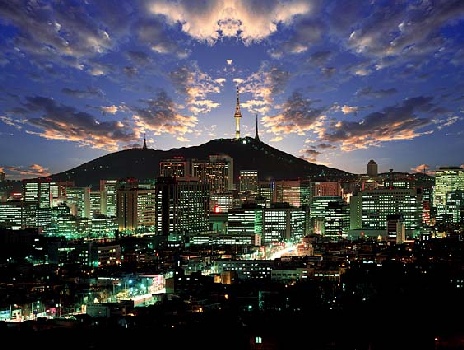 Slide 78
Andrew Myles, Cisco
The WG1 Convenor has resigned … and the new Convenor will probably come from China NB
The Convenor of WG1 has resigned due to a change in work circumstances
Both Korea and China NB’s nominated replacements
Huang Zhenhai (IWNCOMM – China NB)
Yongjo Park (KETI – Korea NB)
However, Yongjo Park  subsequently withdrew and Huang Zhenhai will almost certainly be approved as the new WG1 Convenor
Slide 79
Andrew Myles, Cisco
The LS sent by IEEE 802 to SC6 in relation to the proposed Security Ad Hoc was finally received
At the Vancouver meeting we discussed concerns related to the proposed Security ad hoc in SC6
We agreed on a LS to SC6 that has was sent to SC6 on 31 March 2017
The LS was not published in the SC6 reflector despite multiple requests 
There were 3 requests of the SC Secretary – with no reply
There were 2 requests of the SC Chair – with  no action
It turns out that a filter (on “statement”) at the SC6 Secretariat meant the Secretary was not receiving the LS
It was finally published on 10 May 2017
Slide 80
Andrew Myles, Cisco
The China NB protested against the LS from IEEE 802 in relation to the Security ad hoc
Timeline: 
10 May 2017: the IEEE 802 LS was published by SC6
15 May 2017: the China NB submitted a letter of objection
15 May 2017: the ballot on the Security ad hoc formation closed
An objection by the China NB (N16630) was based on alleged
Inconsistency of IEEE 802 position
Breaking of JTC1 rules by IEEE 802
Lack of resolution of comments by IEEE 802
Unavailability of IEEE 802 experts
Slide 81
Andrew Myles, Cisco
The ballot on the proposed security ad hoc passed with comments, and so a CRM is required
Yes: 7
Austria
China
Japan 
Korea
Russia
Spain 
Ukraine
No: 4 (all with comments – N16637)
Canada
Netherlands
UK
US
Abstain: 8
Belgium
Czech Republic
Finland
Germany
Kazakhstan
Moldova
Switzerland
Tunisia
Slide 82
Andrew Myles, Cisco
The SC agreed it should probably respond to the China NB protest, subject to allowing staff to sort it!
Most of the protest document consists of complaints and assertions that we have heard many times in the past
eg IEEE 802 has not resolved the comments
eg China NB will not attend an IEEE 802 meeting
However, there is at least one issue to which we should probably consider responding
ie the assertion that IEEE 802 broke the rules
This can then become an opportunity to:
Comment on the ballot outcome and invite the China NB to an IEEE 802 meeting … again!
Request  that the CRM be held by teleconference
The SC agreed in July to respond, but giving IEEE-SA staff an opportunity to work with ISO staff to resolve the issue
Slide 83
Andrew Myles, Cisco
The SC approved a motion in July 2017 to respond to the China NB protest
Motion
IEEE 802 JTC1 SC recommends to IEEE 802 EC that 11-17-0899-01  be sent at a LS to ISO/IEC JTC1/SC6 in relation to the allegation that IEEE 802 violated the JTC1 Directives during the recent ballot on forming a Security Ad Hoc in SC6. The Letter should be authorised for actual transmission by the IEEE 802 EC Chair on the advice of IEEE-SA staff after the 31 July 2017.
Moved: Dan Harkins 
Seconded: Subir Das 
Passed 15/0/0
Slide 84
Andrew Myles, Cisco
The proposed LS to SC6 wrt the China NB protest may be reconsidered after 21 Aug 2017
At the EC meeting, Roger Marks had some suggested edits
The EC did not consider the motion but suggested it be modified and resubmitted for later consideration at a teleconference
…
Slide 85
Andrew Myles, Cisco
The proposed LS to SC6 wrt the China NB protest may be reconsidered after 21 Aug 2017
.,..
ISO staff are also dealing with the issue; on 23 Aug they wrote
Thank you for your patience while I got around to looking into this issue.  I have reviewed both documents (6N16622 and 6N16630) carefully.  
First and foremost, and just to make the point clear, both SAC, as a P-member in JTC 1/SC 6, and IEEE, as a liaison organization in JTC 1/SC 6, have the right to submit comments on any matters of JTC 1/SC 6 business.  
The protestation contained in 6N16630 was addressed to the leadership of JTC 1/SC 6 and was circulated to the committee for information.  I have not received the concern directly.  Further, I note that the Secretary circulated 6N16630 to the committee for information.  
I have contacted the Chair and Secretary seeking answers to some questions mainly concerning what their next steps, if any, will be.
Slide 86
Andrew Myles, Cisco
Proposed resolutions to the Security ad hoc ballot reject every comment from US, CA, NL and UK
A proposed resolution comments on the proposal for a Security ad hoc has now been published for discussion at a CRM during the next WG1 meeting
See 16700
The author is the China NB
It essentially suggests that all the comments from Canada, Netherlands, UK and US are rejected, by providing counters for every comment
Rejects NL preference that issues related to IEEE 802 be dealt with in IEEE 802 by referring to previously debunked China NB allegations
Rejects UK process based objection
Rejects CA objection that all known issues have been dealt with by referring to previous China NB allegations; also rejects process based objections
Rejects US objection to ToR on the incorrect basis that the ToR have already been approved by the NBs
Slide 87
Andrew Myles, Cisco
The assertions that the ToR has already been approved by the SC6 NBs is incorrect
The proposed resolutions reject 8 out of 10 of the US NB comments on the basis that the ToR of the Security ad hoc have already been approved by an SC6 ballot
The reality is that this claim is false; the only approval by the SC6 NBs was the vote in Tunisia to approve the ballot on the Security ad hoc 
SC 6 instructs its Secretariat to issue a ballot for establishment of an Ad-hoc Group on Security under SC 6/WG 1, whose ToR is defined in WG1N085. WG1N084 is circulated to provide background information on the need for this Ad-hoc Group
Slide 88
Andrew Myles, Cisco
IEEE 802 should ensure it has a rep at the CRM on the Security ad hoc
The publication of the proposed comment resolutions on the Security ad hoc makes the previous proposed LS from IEEE 802 less relevant given its lack of timeliness
It is suggested we stop approval processes for the previously proposed LS (11-17-0899-01) at this time
However, it is also suggested that an IEEE 802 representative be empowered to represent the contents of the original LS to SC6 from March 2017 (probably via Webex)
In particular, the representative would argue that IEEE 802’s comments in that LS should also be resolved as part of the comment resolution process
We may want to note this before the meeting
No doubt reps from NBs will represent their comments
Slide 89
Andrew Myles, Cisco
The SC6/WG1 draft agenda for October is available but does not include much of real interest
Extract of draft agenda
5.0 Active Work Items
5.1 Low Power Wide Area Network (LPWAN)
6N16622: Concerns relating to the proposed formation of a Security Ad Hoc within JTC 1/SC 6 (of interest to IEEE 802 but seems misplaced)
6N16548: Letter ballot for Establishment of an AHG on Security under SC 6/WG 1 and its ToR (of interest to IEEE 802 but seems misplaced)
…
5.2 Power Line Communication (PLC)
…
5.3 Human Body Communication (HBC) (of potential interest to IEEE 802.15)
…
5.4 Close Capacitive Coupling Communication (CCCC)
…
…
Note: Agenda needs to be updated to include CRM on Security ad hoc
Slide 90
Andrew Myles, Cisco
The SC6/WG1 draft agenda for October is available but does not include much of real interest
Extract of draft agenda
…
6. Liaison
6.1 IEEE 802 WG1N0xx: Liaison Report of IEEE 802 (of interest to IEEE 802)
…
7. Others
7.1 Notice of New Secretary
7.2 Appointment of Convenor
7.3 Introduction of New Item
WG1N0xx: Parasitic RF communication protocol using Wi-Fi signal (of potential interest to IEEE 802.11)

…
Note: Agenda needs to be updated to include CRM on Security ad hoc
Slide 91
Andrew Myles, Cisco
Is anyone interested in representing IEEE 802 at the next SC6 meeting
It might be useful having a representative at the next SC6 meeting …
… mainly to deal with the Security ad hoc issue
… the IEEE 802 report can probably be done by teleconference
Is anyone interested in attending?
It is rumoured that Jodi Haasz (IEEE-SA staff) may be available
There is likely to be Webex
Slide 92
Andrew Myles, Cisco
It is proposed that the IEEE 802 report to SC6 be based on the status pages in the latest SC agenda
For previous meetings, every IEEE 802 WG put together a status report
However, it appears that an extract of this agenda showing the status of the various IEEE 802 projects in the PSDO process is what SC6 really wants
Based on report back from Peter Yee
The SC Chair agreed to put together a report in September for EC approval by e-mail
Slide 93
Andrew Myles, Cisco
Is WAPI back?
In December 2016, the WAPI Alliance website indicates that there is going to be a new promotion of TEPA related standards
Apparently in ISO / IEC JTC1 SC6 and other international standardization organizations
They also have projects to define the use of WAPI with 802.11ac and 802.11ad
These initiatives are consistent with the proposal in SC6 for a security ad hoc
In April 2017, the WAPI Alliance held a meeting at which they were scheduled to have a “special discussion on standards internationalization”
Aside: the WAPI Alliance is claiming 7B WAPI shipments
Slide 94
Andrew Myles, Cisco
WAPI was the subject of a heated exchange at a recent meeting in China
Extract of full blog
The question began: “I apologise if this offends you, but if your patent is quite important, it’s sad for our whole patent system in China. Every one of us needs to pay a WAPI patent fee to you, but not many in this room have used WAPI technology.” In a move that visibly angered Cao, he then asked for a show of hands in the room and declared that not a single person there had actually used WAPI.
“Can you tell us who you are? Can you tell us who you represent?” Cao shouted. He then demanded to know whether Gao is a Chinese or US passport holder, a line of questioning Gao described as “disgraceful” and "irrelevant". Much of what followed was lost in cross-talk, and I would imagine I did not get the full effect as the poor simultaneous translator struggled to keep up. But Cao concluded by telling Gao: “You’ll pay for what you’ve done, on my honour” as he left the stage.
Slide 95
Andrew Myles, Cisco
Recent activity in China may affect 802.11 security standards
Recently, “Guidelines for the Development of the Comprehensive Standardization System for the Mobile Internet” were published in China
WLANs (along with cellular) are explicitly included 
There is a special focus on security issues
The overall goal is
By 2020, China will have preliminarily established a standards system which has complete basic standards, basically covers main products and services standards, effectively safeguards security standards and meets the needs in the development of China’s mobile Internet industry
By then, standardization technologies will have been continuously improved, the scope of application of standards will have been continuously expanded, and China’s standards will be developing at the same pace as internationally advanced standards.
The impact on 802.11 standards (especially security) is currently not clear
Slide 96
Andrew Myles, Cisco
WG7 will discuss a new security architecture
WG7 is redesigning the internet 
One aspect of this redesign is security
Kingston Zhang (HK NB, and formerly of WAPI fame) has announced a new proposed security architecture
I am pleased to inform you all that Chinese (including Hong Kong) experts have been working on drafting a sample text for ISO/IEC 21558-8 Future Network Security Architecture. Now the document is almost finished. It has about 100 pages long. 
We will probably present it in the October WG 7 meeting not as a formal document but as a preliminary document without prior circulation. It takes time to get domestic approval to be submitted as a formal contribution. 
This architecture is probably not directly relevant to IEEE 802 but it make provide some hints on future resistance to IEEE 802 security
Slide 97
Andrew Myles, Cisco
WG7 has been discussing a possible WLAN cloud project
The WG7 minutes for the Tunisia meeting in February 2017 have only just been released
They reveal that WG7 is continuing to discuss replacing the Internet, using well known technology called RINA 
They also discussed a China NB proposal for a NP on “Networking Architecture of Cloud AC for WLAN”
WG7 encouraged “China NB to further study and propose NP ballot with enhanced text”
It appears no NP proposal has been made
Is there any interest in this topic?
Slide 98
Andrew Myles, Cisco
WG7 has been discussing a possible WLAN cloud project
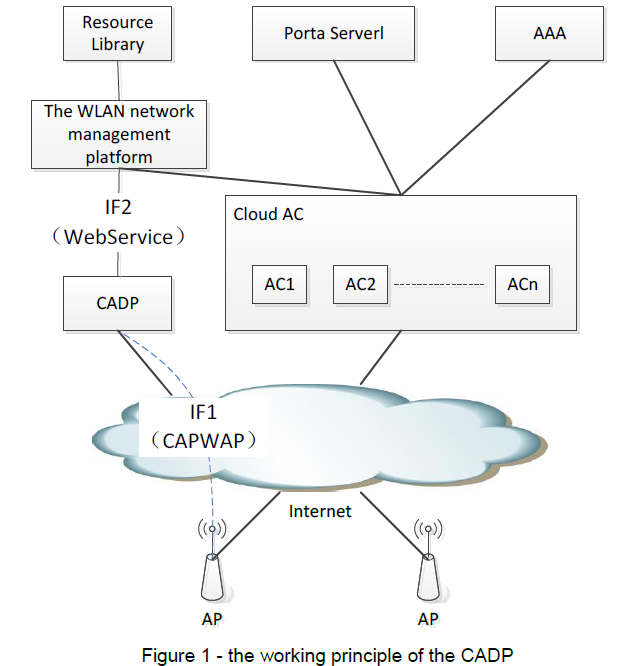 Slide 99
Andrew Myles, Cisco
ISO/IEC JTC1 has changed the rules so that “experts” rather than “NBs” participate in WGs
The organisational structure in ISO/IEC JTC1 is changing to align its operation with ISO rules
A communication from JTC1 states
Working Groups are comprised of INDIVIDUAL EXPERTS appointed by National Bodies and Liaison Organizations
These experts MUST be entered into Global Directory to be considered a member of the WG and to receive documents
National Bodies are responsible for ensuring that their expert appointments are up to date
Liaison Organizations work via ITTF to maintain their expert members
If the expert is NOT in Global Directory, he/she will not receive documents and will NOT be considered a member of the WG.
Technically this means someone not in the Global Directory could not speak SC6 meetings but no one has raised this as an issue
Slide 100
Andrew Myles, Cisco
The SC Chair has been empowered to appoint experts to the SC6 document access lists
One way of dealing with this change is to empower the SC Chair to appoint experts to WG1 and WG7, with the understanding that anyone who volunteers will be appointed
Motion (ratified in May 2014 by IEEE 802 EC)
The IEEE 802 JTC1 SC recommends to the IEEE 802 EC that the Chair of the IEEE 802 JTC1 SC be empowered to submit  the names to ITTF of any  IEEE 802 members who volunteer  as “experts” to the appropriate Working Group lists in ISO/IEC JTC1
Moved
Seconded
Result 9/0/0
Slide 101
Andrew Myles, Cisco
Various names have been added to the SC6 document access lists at this time
The small number of people who asked to be added to the SC6 reflectors were added in Sept 2014:
Ian Sherlock - isherlock@ti.com
Al Petrick - al@jpasoc.com
Dan Harkins - dharkins@arubanetworks.com
Brian Weis - bew@cisco.com
Mick Seaman - mickseaman@gmail.com
Stephen McCann  - mccann.stephen@gmail.com
Adrian Stephens - Adrian.P.Stephens@intel.com
Bruce Kraemer - bkraemer@marvell.com
John Messenger - jmessenger@advaoptical.com
Others have been added since
Karen Randall - karen@randall-consulting.com - added Sept 2015
Dorothy Stanley - dorothy.stanley@hpe.com – added Mar 2016
Yell if you would like to be added too
Slide 102
Andrew Myles, Cisco
Are there any other matters for consideration by IEEE 802 JTC1 SC?
Slide 103
Andrew Myles, Cisco
The IEEE 802 JTC1 SC will adjourn for the week
Motion:
The IEEE 802 JTC1 SC, having completed its business in Hawaii in September 2017, adjourns
By consent
Slide 104
Andrew Myles, Cisco
Additional process material
Slide 105
Andrew Myles, Cisco
The SC agreed in Nov 2014 on a process for developing & approving PSDO comment resolutions
In the beginning …
All 60 ballot and FDIS ballot comment responses were developed and approved by the IEEE 802 JTC1 SC and then the IEEE 802 EC
Now that we have matured …
Most WGs are processing and approving comment resolutions, and then forwarding the resolutions to IEEE 802 EC directly without involving the IEEE 802 JTC1 SC 
The IEEE 802 JTC1 SC is continuing to provide advice on non-technical comments, to ensure consistency across WGs
Going forward …
It is planned that we institutionalise the practice above – see11-15-1287
It is expected that the WG Chairs and the IEEE 802 JTC1 SC Chair will keep each other informed
Slide 106
Andrew Myles, Cisco
Old status pages
Slide 107
Andrew Myles, Cisco
IEEE 802.11-2012 has been ratified as ISO/IEC/IEEE 8802-11:2012
60-day pre-ballot: passed & comment resolutions liaised
60-day pre-ballot passed in 2012
Responses to comments were liaised to SC6
FDIS ballot: passed & comment resolutions liaised
FDIS passed in 2012 (6N15494)
Standard published as ISO/IEC/IEEE 8802-11:2012
FDIS comments liaised in Dec 2013
All the FDIS comments were submitted to TGmc for processing
Additional comments from Swiss NB in N15623 (a response to the IEEE 802/SC6 collaboration procedure) were also referred to TGmc
All the comments have been considered and resolutions approved as of November 2013
See 11-13-0123-05 liaised as 6N15832 in Nov 2013
Slide 108
Andrew Myles, Cisco
IEEE 802.1X-2010 has been ratified as ISO/IEC/IEEE 8802-1X:2013
60-day pre-ballot: passed & comment resolutions liaised
Submission of IEEE 802.1X-2010 in N15515 in Dec 2012
Pre-ballot passed in 2013
Voting results in N15555
Comments from China NB replied to by IEEE 802 in N15607
FDIS ballot: passed & comment resolutions liaised
FDIS passed 16/1/12 on 21 Oct 2013
Voting results in N15771
China NB only negative vote, with comments from China NB & Switzerland NB
FDIS comments resolved in Dec 2013
Liaised to SC6 as N15871 in Jan 2014 
Standard has been published as ISO/IEC/IEEE 8802-1X:2013
Slide 109
Andrew Myles, Cisco
IEEE 802.1AE-2006 has been ratified as ISO/IEC/IEEE 8802-1AE:2013
60-day pre-ballot: passed & comment resolutions liaised
Submission of IEEE 802.1AE-2006 in N15516 in Dec 2012
Pre-ballot passed in 2013
Voting results in N15556
Comments from China NB replied to by IEEE 802 in N15608
FDIS ballot: passed & comment resolutions liaised
FDIS passed 16/1/13 on 21 Oct 2013
Voting results in N15770
China NB only negative vote, with comments from China NB & Switzerland NB
FDIS comments resolved in Dec 2013
Liaised to SC6 as N15871 in Jan 2014
Standard has been published as ISO/IEC/IEEE 8802-1AE:2013
Slide 110
Andrew Myles, Cisco
IEEE 802.1AB-2009 has been ratified as ISO/IEC/IEEE 8802-1AB:2014
60-day pre-ballot: passed & comment resolutions liaised
Submission of IEEE 802.1AB-2009 in N15588 in March 2013
Pre-ballot passed in May 2013
Voting results in N15626
Comments from China replied to in N15659
FDIS ballot: passed & comment resolutions liaised
FDIS passed 16/1/16 on 18 Dec 2013
Voting results in N15829
China NB only negative vote, with comments from China NB & Switzerland NB
FDIS comment responses were approved by 802.1 WG in March 2014, and liaised to SC6 in May 2014 as N15944
The standard was published as ISO/IEC/IEEE 8802-1AB:2014 on 15 March 2014
Slide 111
Andrew Myles, Cisco
IEEE 802.1AR-2009 has been ratified as ISO/IEC/IEEE 8802-1AR:2014
60-day pre-ballot: passed & comment resolutions liaised
Submission of IEEE 802.1AR-2009 in N15589 in March 2013
Pre-ballot passed in May 2013
Voting results in N15627
Comments from China replied to in N15659 
FDIS ballot: passed & comment resolutions liaised
FDIS passed 17/2/16 on 18 Dec 2013
Voting results in N15830
China NB & Switzerland NB voted “no” and commented
FDIS comment responses were approved by 802.1 WG in March 2014, and liaised to SC6 in May 2014 as N15947
Standard was published as ISO/IEC/IEEE 8802-1AR:2014 on 15 March 2014
Slide 112
Andrew Myles, Cisco
IEEE 802.1AS-2011 has been ratified as ISO/IEC 8802-1AS:2014
60-day pre-ballot: passed & comment resolutions liaised
Submission of IEEE 802.1AS-2011 in N15590 in March 2013
Pre-ballot passed in May 2013
Voting results in N15628
Comments from China replied to in N15659 
FDIS ballot: passed & comment resolutions liaised
FDIS passed 18/1/16 on 18 Dec 2013
Voting results in N15831
China NB voted “no” and China NB & Switzerland NB commented
FDIS comment responses were approved by 802.1 WG in March 2014, and liaised to SC6 in May 2014 as N15948
Standard was published as ISO/IEC/IEEE 8802-1AS:2014 on 15 March 2014
Slide 113
Andrew Myles, Cisco
IEEE 802.1BA-2011 FDIS passed on 17 Aug 2016 and no comments were received
Drafts sent to SC6: sent
IEEE 802.1BA-2011 was liaised (N16149) to SC6 on 7 April 2015
60-day pre-ballot: passed & comment responses liaised
The 60 ballot passed on 23 Sept 2015
Support need for ISO standard? Passed 10/0/9
Support this submission being sent to FDIS? Passed 8/0/11 
Only two substantive comments that needed a response
A response was sent in Jan 2016
FDIS ballot: passed
Ballot passed on 17 Aug 2016 (see N16461)
Passed 14/0/18, with no comments
Staff will arrange publication
Slide 114
Andrew Myles, Cisco
IEEE 802.1BR-2012 FDIS passed on 17 Aug 2016 and no comments were received
Drafts sent to SC6: sent
IEEE 802.1BR-2012 was liaised to SC6 on 7 April 2015
60-day pre-ballot: passed & comment responses liaised
The 60 ballot passed on 23 Sept 2015
Support need for ISO standard? Passed 10/0/9
Support this submission being sent to FDIS? Passed 9/0/10 
Only one substantive comment that needed a response
A response was sent in Jan 16
FDIS ballot: passed
Ballot passed on 17 Aug 2016 (see N16462)
Passed 14/0/18, with no comments
Staff will arrange publication
Slide 115
Andrew Myles, Cisco
IEEE 802.3-2012 has been ratified as ISO/IEC/IEEE 8802-3:2014
60-day pre-ballot: passed & comment resolutions liaised
Pre-ballot on N15595 passed in May 2013
Voting results in N15632
Comments from China were responded to by the 802.3 Maintenance TF in Geneva in N15724
FDIS ballot: passed & no comment resolutions required
FDIS passed 16/0/20 on 16 Feb 2014
Voting results in N15893
No FDIS comments need to be resolved 
Standard was published as ISO/IEC/IEEE 8802-3:2014
Slide 116
Andrew Myles, Cisco
IEEE 802.11ae-2012 has been ratified as ISO/IEC 8802-11:2012/Amd 1:2014
60-day pre-ballot: passed & comment resolutions liaised
Pre-ballot on N15552 passed in Feb 2013
Voting results in N15599
Comments from China replied to by IEEE 802 in N15647
Comments from Japan in N15664 were resolved in discussions with commenter
FDIS ballot: passed & comment resolutions liaised
FDIS passed 14/1/20 on 28 Jan  2014
Voting results in N15883
China NB voted “no” and commented they will not recognise result
FDIS comment responses were approved by 802  in July 2014
See 11-14-0552-00
Standard was published as 8802-11:2012/Amd 1:2014
Slide 117
Andrew Myles, Cisco
IEEE 802.11aa-2012 has been ratified as ISO/IEC 8802-11:2012/Amd 2:2014
60-day pre-ballot: passed & comment resolutions liaised
Pre-ballot on N15554 passed in Feb 2013
Voting results in N15602
Comments from China replied to by IEEE 802 in N15647
Comments from Japan in N15664 were resolved in discussions with commenter
FDIS ballot: passed & comment resolutions liaised
FDIS passed 16/1/18 on 28 Jan  2014
Voting results in N15884
China NB voted “no” and commented they will not recognise result
FDIS comment responses were approved by 802  in July 2014
See 11-14-0552-00
Standard was published as 8802-11:2012/Amd 2: 2014
Slide 118
Andrew Myles, Cisco
IEEE 802.11ad-2012 has been ratified as ISO/IEC 8802-11:2012/Amd 3:2014
60-day pre-ballot: passed & comment resolutions liaised
Pre-ballot on N15553 passed in Feb 2013
Voting results in N15601
Comments from China replied to by IEEE 802 in N15647
Comments from Japan in N15664 were resolved in discussions with commenter
FDIS ballot: passed & comment resolutions liaised
FDIS passed 16/1/17 on 28 Jan  2014
Voting results in N15885
China NB voted “no” and commented they will not recognise result
Switzerland commented on editorial matters similar to comments on 802.1X/AE
FDIS comment responses were approved by 802  in July 2014
See 11-14-0552-00
Standard was published as 8802-11:2012/Amd 3: 2014
Slide 119
Andrew Myles, Cisco
IEEE 802.22 has been ratified as ISO/IEC 8802-22:2015
60-day pre-ballot: passed & comment resolutions liaised
Pre-ballot on 802.22 (N15925) passed in May 2014
Voting results in N15954
Passed 8/1/10
FDIS comment responses were approved by 802.22 WG in July 2014, and were liaised to SC6 as N16001
FDIS ballot: passed 15 Feb 2015 with no comments
IEEE staff will facilitate the final process steps to make it an ISO/IEC/IEEE standard
Was published on 1 May 2015 as ISO/IEC 8802-22:2015
Slide 120
Andrew Myles, Cisco
IEEE 802.1AEbn-2011 has been ratified as ISO/IEC 8802-1AE:2015/Amd 1
60-day pre-ballot: passed & comment resolutions liaised
Pre-ballot on IEEE 802.1AEbn-2011 (N15809) passed in Jan 2014
Voting results in N15857
Passed 9/1/7
Usual comment from China saying they will not recognise the result
Pre-ballot comment responses were approved by 802.1 WG in March 2014, and were liaised to SC6 as N15945
FDIS ballot: passed on 1 Feb 2015 & comment resolutions liaised
FDIS closed on 1 Feb 2015, with one comment (N16123) from China NB
Passed 12/1/23
Response was liaised in April 2015 (see N16187)
Standard is called ISO/IEC/IEEE 8802-1AE:2015/Amd 1 and was published on 28 April 2015
Slide 121
IEEE 802.1AEbw-2013 has been ratified as ISO/IEC 8802-1AE:2015/Amd 2
60-day pre-ballot: passed & comment resolutions liaised
Pre-ballot on IEEE 802.1AEbw-2013 (N15810) passed in Jan 2014
Voting results in N15858 
Passed 9/1/7
Usual comment from China saying they will not recognise the result
Pre-ballot comment responses were approved by 802.1 WG in March 2014, and were liaised to SC6 as N15946
FDIS ballot: passed on 1 Feb 2015 & comment resolutions liaised
FDIS closed on 1 Feb 2015, with one comment (N16124) from China NB
Passed 12/1/23
Response was liaised in April 2015 (see N16187)
Standard will be called ISO/IEC/IEEE 8802-1AE:2015/Amd 2 and was published on 28 April 2015
Slide 122
IEEE 802.3.1-2013 has been published as “Definitions for Ethernet — Part 3-1”
60-day pre-ballot: passed & comment resolutions liaised
The request to submit IEEE 802.3.1-2013 for approval under the PSDO was liaised in August 2014
The pre-ballot closed on 6 Oct 2014, and passed 11/0/5 & 10/1/5
Resolutions of “No” comment from China NB was liaised to SC6 as N16086 in Nov 2014
FDIS ballot: passed with no comments
FDIS passed on 19 June 2015 with 100% approval and no comments
IEEE 802.3.1-2013 has been published as “Standard for Management Information Base (MIB) — Definitions for Ethernet — Part 3-1”
Slide 123
Andrew Myles, Cisco
IEEE 802.11ac-2013 has been ratified as ISO/IEC/IEEE 8802-11:2015/Amd 4
60-day pre-ballot: passed & comment resolutions liaised
The request to submit IEEE 802.11ac-2013 for approval under the PSDO was liaised in July 2014
60-day pre-ballot closed on 22 Sept 2014 and passed 11/1/4
Resolutions of “No” comments from China NB were liaised to SC6 as N16085 in Nov 2014
FDIS ballot: passed & comment resolutions liaised
FDIS closed on 11 July 2015 and passed 15/1/0
Resolutions of “No” comments from China NB were liaised as 11-15-0958r1 in July 2015
IEEE 802.11ac-2013 has been ratified as 8802-11:2012/Amd 4:2015
Slide 124
Andrew Myles, Cisco
IEEE 802.11af-2013 has been ratified as 8802-11:2015/Amd 5
60-day pre-ballot: passed & comment resolutions liaised
The request to submit IEEE 802.11af-2013 for approval under the PSDO was liaised in July 2014
The 60-day pre-ballot closed on 22 Sept 2014, and passed 11/1/4
Resolutions of “No” comments from China NB were liaised to SC6 as N16085 (see previous page)  in Nov 2014
FDIS ballot: passed & comment resolutions liaised
FDIS closed on 11 July 2015 and passed 15/1/0
Resolutions of “No” comments from China NB were liaised as 11-15-0958r1 in July 2015
IEEE 802.11af-2013 has been ratified as 8802-11:2012/Amd 5:2015
Slide 125
Andrew Myles, Cisco
IEEE 802.1AX-2014 FDIS ballot closes on 20 Nov 2015
60-day pre-ballot: passed & no comment responses required
IEEE 802.1AX-2014 was liaised (N16142) to SC6 on 30 March 2015 for ratification under the PSDO process
The 60-day pre-ballot ballot closed on 30 May 2015
It passed with 100% approval and no comments
FDIS ballot: passed & no comment responses required
FDIS ballot closed on 20 Nov 2015
It passed with 100% approval and no comments
It will be known as 8802-1AX:2015
Slide 126
Andrew Myles, Cisco
IEEE 802-2014 FDIS ballot passed on 2 Nov 2015 and comment response liaised in Jan 16
60-day pre-ballot: passed & comment responses liaised
The submission of IEEE 802-2014 under the PSDO was approved by 802 EC in July 2014, and the 60-day pre-ballot passed on 26 Oct 014
Comment responses approved by 802 EC on 16 Feb 2015
See N6133
FDIS ballot: passed and response liaised in Jan 16 
FDIS ballot passed 2 Nov 2015
Passed 14/1/19, with negative comment from China NB
A response was discussed in Nov 2015 but it was decided that the 802.1 WG would take responsibility for sending
Sent in Jan 16127
It is likely the final standard will be known as ISO/IEC/IEEE 8802
Slide 127
Andrew Myles, Cisco
IEEE 802.1Xbx-2014 has been published as a ISO/IEC/IEEE standard
Drafts sent to SC6: sent
D1.0, D1.2 (May 14), with submission to PSDO approved in July 2014
60-day pre-ballot: passed & comment responses liaised
Passed on 19 Mar 2015 with a China NB comment
Passed 9/1/9 on need for an ISO standard – China NB voted no
Passed 8/1/10 on submission to FDIS – China NB voted no
802.1 WG responded to comments in June 2015 (see N16255)
FDIS ballot: passed & comment responses liaised
Passed on 24 Dec 2015 with a China comment
Passed 15/1/18 – China NB voted no, with comments (see 6N16364)
802.1 WG responded to the comment on 21 Apr 2016 (see N16424)
The standard will be known as ISO/IEC/IEEE 8802-1X:2014/Amd1
It has been published as of June 2016
Slide 128
Andrew Myles, Cisco
IEEE 802.1Q-Rev-2014 has been published as a ISO/IEC/IEEE standard
Drafts sent to SC6: sent
D2.0 (Jan 14)
60-day pre-ballot: passed & comment responses liaised
Passed on 23 Mar 2015 with a China NB comment
Passed 11/1/16 – China NB voted no (see N16135)
802.1 WG responded to comments in June 2015 (see N16255)
FDIS ballot: passed & comment responses liaised
Passed on 28 Jan 2016 with China NB comments
Passed 15/1/20 - China NB voted no and commented (see N16377)
802.1 WG responded to the comment on 21 Apr 2016 (see N16425)
The standard will be known as ISO/IEC/IEEE 8802-1Q:2015
It has been published as of June 2016
Slide 129
Andrew Myles, Cisco
ISO/IEC/IEEE 802-3-2015  is now published
Drafts sent to SC6: sent
Liaised to SC6 in Apr 2015
60-day pre-ballot: passed & responses liaised
Passed, with two comments from China NB 
8/1/9 on need for ISO standard
8/1/9 on support for submission to FDIS
Responses were liaised in Jul 2016 (see N16458)
FDIS ballot: passed, responses sent and published
Passed by16/1/20, with two comments from China NB (N16570)
Response was sent in March 2017
It has been published as of April 2017
Slide 130
Andrew Myles, Cisco
IEEE 802.1Qbv-2015 FDIS ballot passed and has been published
Drafts sent to SC6: sent
802.1Qbv D3.0 was liaised for information in Nov 2015
60-day pre-ballot: passed & response liaised
802.1Qbv passed 60 pre-ballot on 30 May 2016 (see N16412)
Support need for ISO standard? Passed 6/1/11
Support this submission being sent to FDIS? Passed 6/1/11 
China NB voted “no” with one comment
Response was liaised in Oct 2016 (see N16486)
FDIS ballot: passed & response liaised
802.1Qbv passed (15/1/17) FDIS ballot on 18 April 2017 (N16613)
Passed China NB voted “no” with one comment
Response (N16687) was liaised in July 2017
Published in July 2017
Slide 131
Andrew Myles, Cisco
IEEE 802.1AB-2016 FDIS ballot passed and has been published
Drafts sent to SC6: sent
802.1AB D1.2 was liaised for information in Dec 2015
60-day pre-ballot: passed & response liaised
802.1QAB-2016 passed 60-day pre-ballot on 13 July 2016 (N16447)
Passed 8/1/9 on need for ISO standard
Passed 8/1/9 on support for submission to FDIS
China NB voted “no” with one comment
A response was approved in July 2016 & liaised in Oct 2016 (N16487)
FDIS ballot: passed & response liaised
802.1QAB-2016 passed FDIS ballot (14/1/20) on 11 April 2017 (N16604)
Passed China NB voted “no” vote with one comment 
Response (N16687) was liaised in July 2017
Published in July 2017
Slide 132
Andrew Myles, Cisco
IEEE 802.1Qca-2015 FDIS ballot passed and has been published
Drafts sent to SC6: sent
802.1Qca D2.1 was liaised for information in Nov 2015
60-day pre-ballot: passed & response liaised
802.1Qca-2015 passed 60-day pre-ballot on 13 July 2016 (N16446)
Passed 8/1/9 on need for ISO standard
Passed 8/1/9 on support for submission to FDIS
China NB voted “no” with one comment
A response was approved in July 2016 and liaised in Oct 2016 (see  N16485)
FDIS ballot: passed & response liaised
802.1Qca-2015 passed FDIS ballot (15/1/17) on 18 April 2017 (N16612)
China NB voted “no” with one comment
Response (N16687) was liaised in July 2017
Published in July 2017
Slide 133
Andrew Myles, Cisco